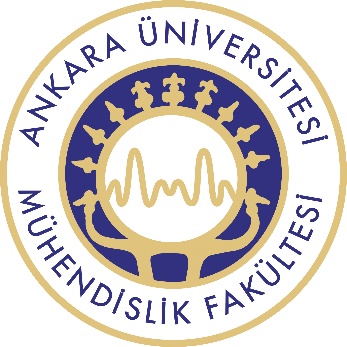 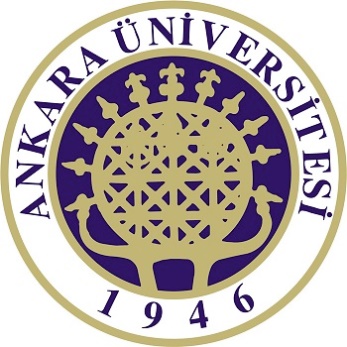 JEM 361 ÖZEL MİNERALOJİ